Ctrl1       Ctrl2     Ctrl3     PD      iCtrl
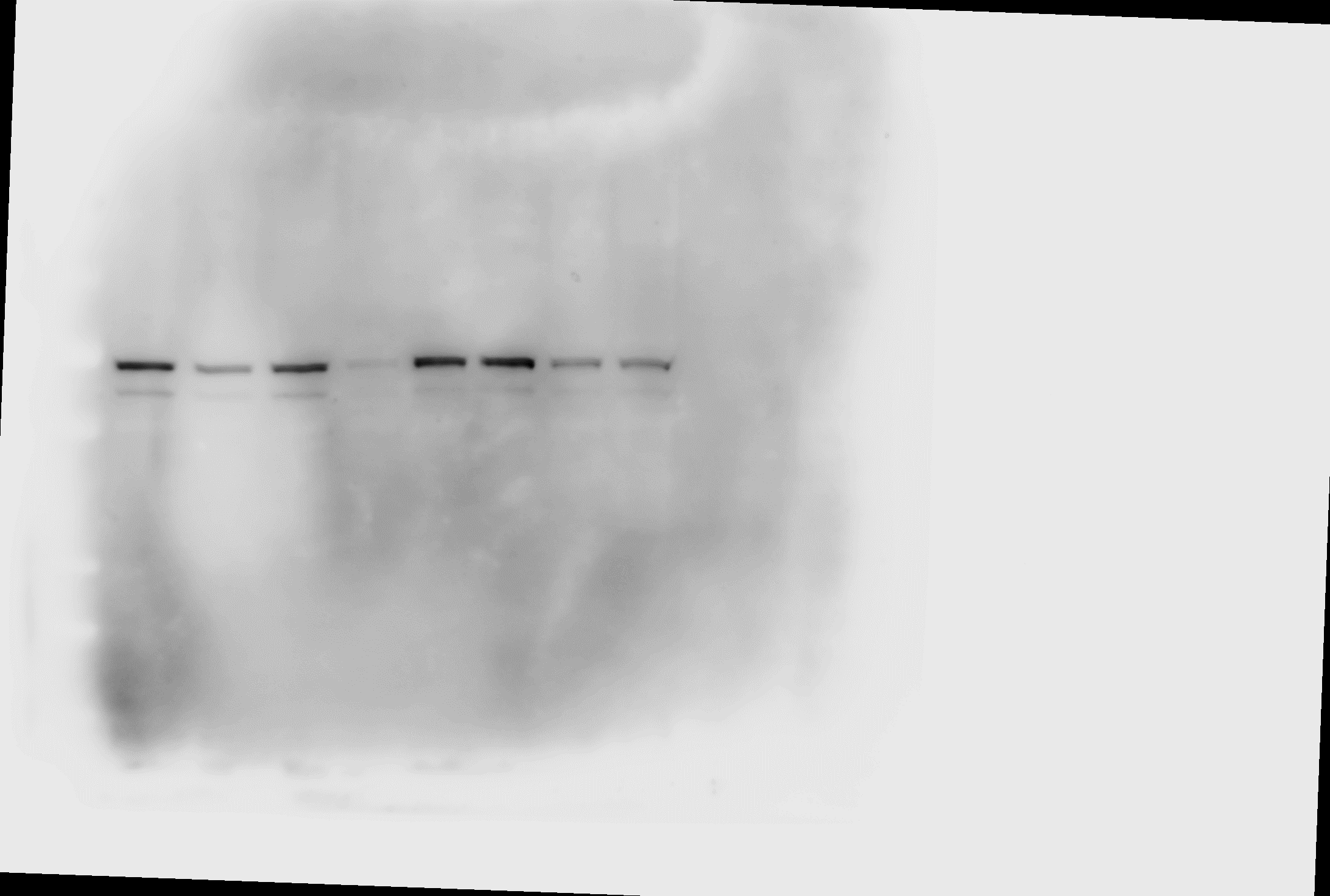 TH
Β-Actin
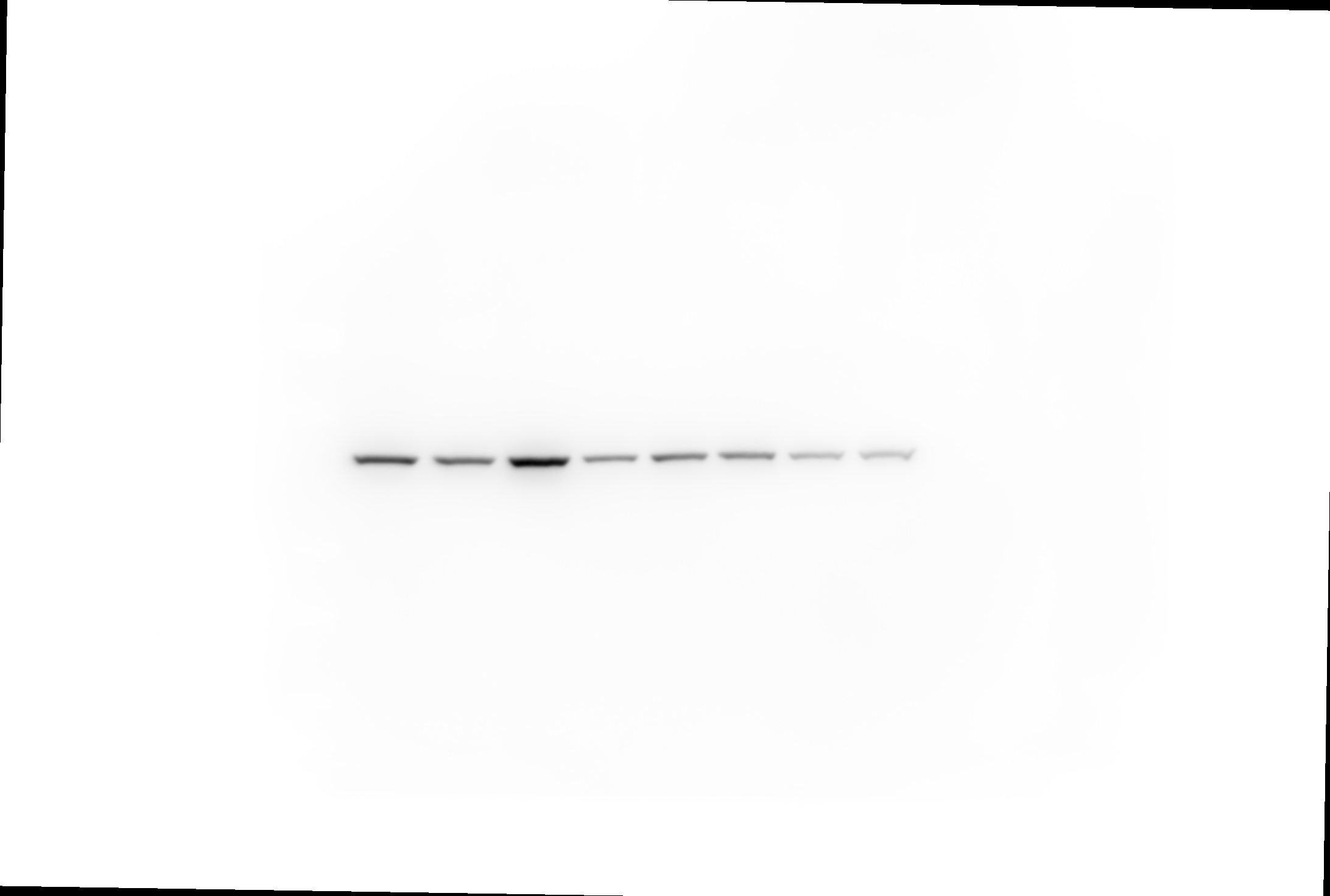